Planning to Pass
If you fail to plan, you plan to fail
Objectives
Kinds of tests
Weekly tests
Unit tests
Midterm exams
Final exams
Subject based test
National licensing or certification exams
Identifying the content you need to know
Know what to expect
Familiarize your self with the various types of test questions
Make a Plan
If you failed to plan, you plan to fail
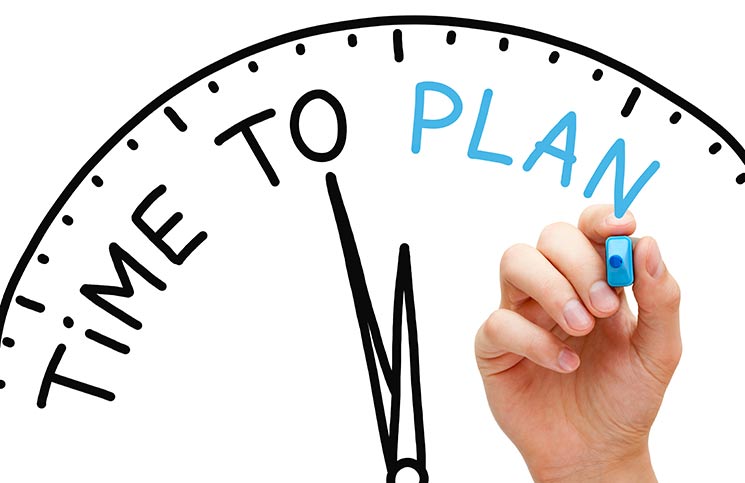 Making a paper plan
Smart things to remember when taking the test
Check on testing environment
Accommodations – comfort measures 
Time, Location, time allotted
Costs and etc
https://www.ncsbn.org/nclex.htm
https://www.mometrix.com/blog/20-testing-experts-share-their-favorite-test-taking-tips/
https://nurse.org/articles/88/tips-for-surviving-the-nclex/
https://atitesting.com/Home.aspx
https://www.topuniversities.com/courses/nursing/10-study-tips-will-make-nursing-school-easier
Follow test taking tips developed by experts
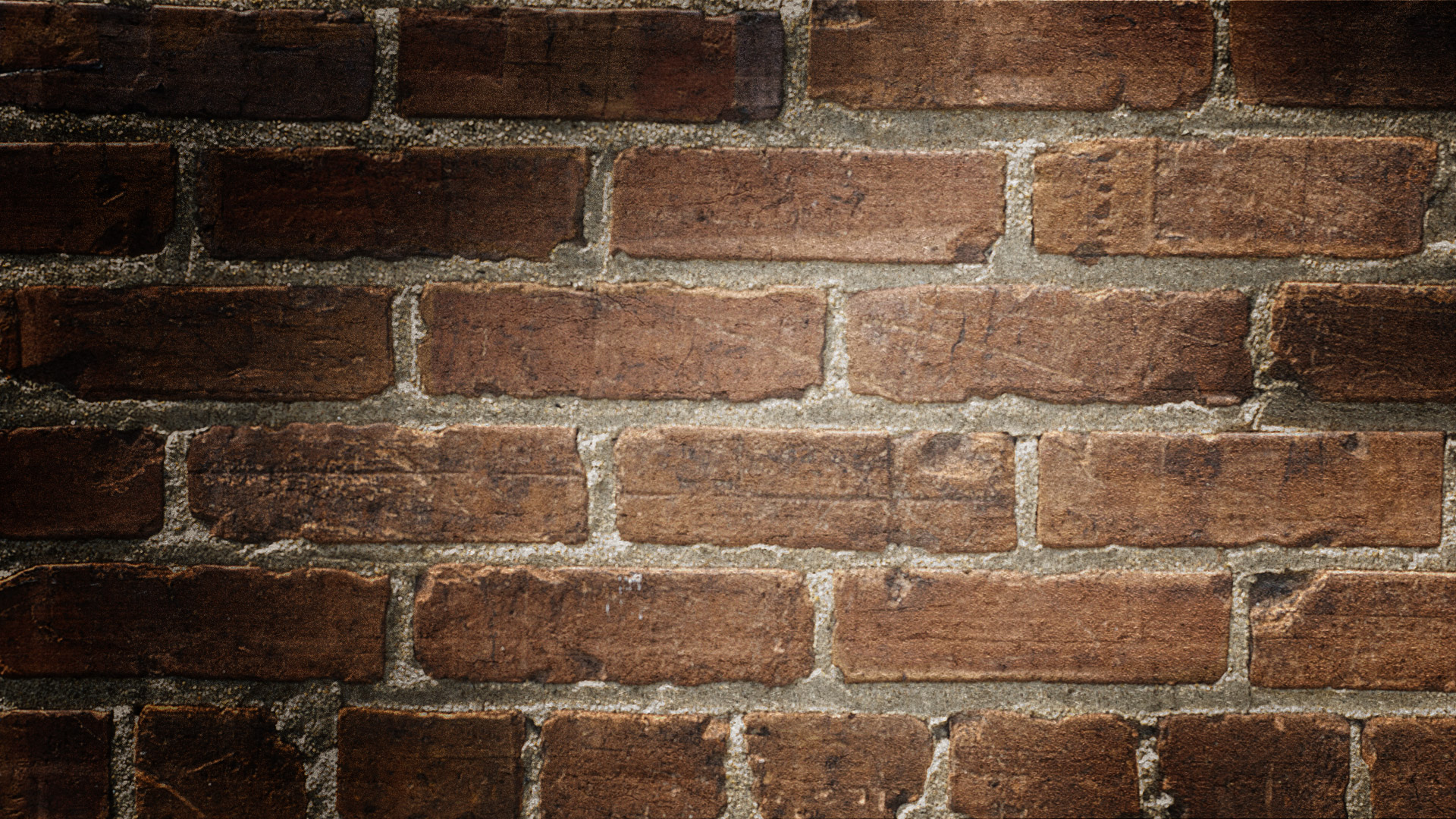 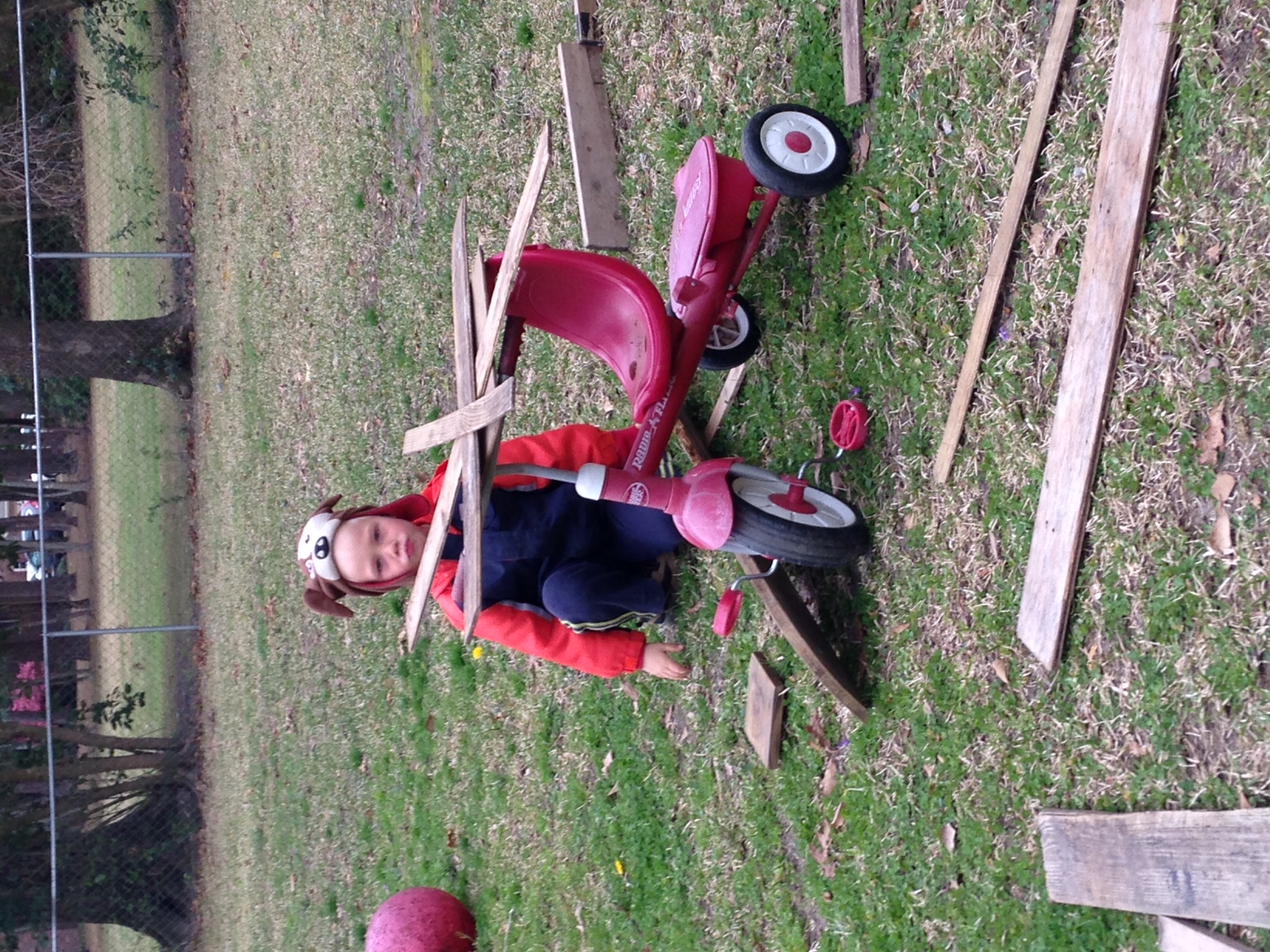 Questions and suggestions
How do you build a helicopter?
One “bored “at a time